APNIC 54 Report
Nicole Chan 
Shubham Saran
Di Ma
– NRO NC/ASO AC member
Conference statistics
* Unique registered attendees using Zoom.
2
Election results
NRO NC (one seat) – Gaurav Kansal
Cooperation SIG Co-Chair – Bikram Shrestha
NIR SIG Co-Chair – Gaurav Kansal
Policy SIG Co-Chair – Anupam Agrawal

* The APNIC EC appointed Nicole Chan to the NRO NC / ASO AC for a one-year term from 1 January 2023 to 31 December 2023
3
SIG Updates
Cooperation SIG
The Cooperation SIG is a forum for discussion about broader Internet issues such as public policy and Internet governance with a focus on information sharing, outreach, capacity building, and other activities that will advance APNIC’s vision for a global, open, stable, and secure Internet.
The theme of the session was: 
‘My global online presence diminished: conflicts, politics and consequences’ and explored how multistakeholder participatory Internet governance processes are affected by recent geopolitical conflicts and national regulations.
4
SIG updates
NIR SIG
The NIR SIG shares information relating to the operations, policies, and procedures of National Internet Registries (NIRs) with the aim of promoting close cooperation among the NIRs and with the APNIC Secretariat.

The NIR SIG had the following presentations:
Case study of RPKI and IPv6 deployment (Dan Van Sang)
Overview of delegations, IPv6, RPKI status among NIRs (Oanh Nguyen)
SIG updates
Open Policy Meeting (Policy SIG)
The APNIC Open Policy Meeting (OPM) is an open forum to develop policies that relate to the management and use of Internet number resources within the Asia Pacific region. 

The following policy proposals reached consensus at the OPM and AMM:
prop-145: Single Source for Definitions
prop-146: Aligning the Contrast

The following proposal did not reach consensus and will go back to the mailing list to be amended:
prop-147: Historical Resources Management
prop-148: Leasing of Resources is not Acceptable
SIG updates
Routing Security SIG
The Routing Security SIG provides a platform to discuss operational issues and best practices to secure global Internet routing. It also provides advice, support and technical review of policy proposals concerning routing security to advise the APNIC Community.

The SIG had presentations about the following topics:
AU/NZ RPKI Update (Terry Sweetser)
IPv6 extension headers in Routing Security (Dr Johnson)
Routing Hijack – Bangladesh (Simon Sohel Baroi)
Next Conference
APRICOT 2023Manila, Philippines20 February to 2 March 2023
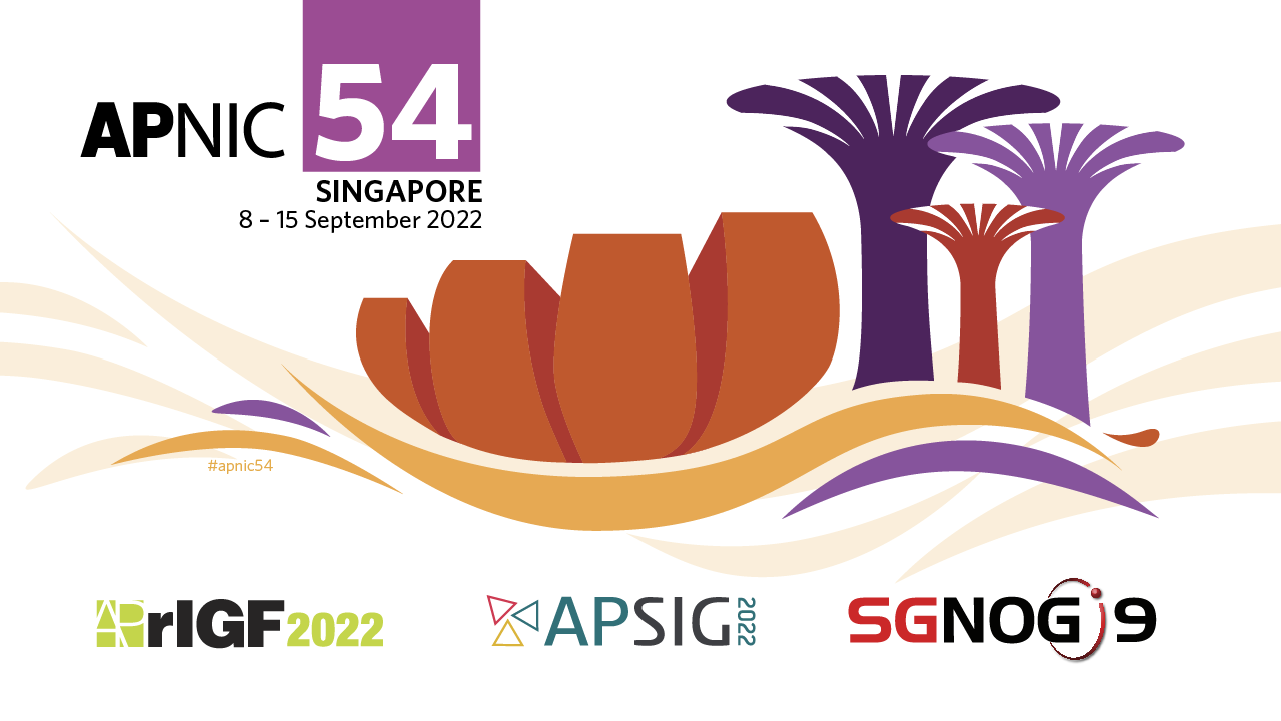 9